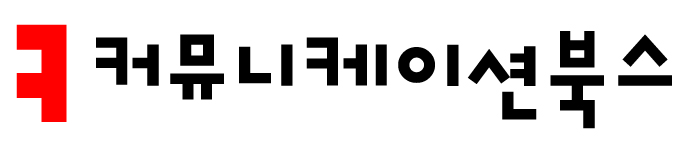 사례 중심의 광고기획론



강미선 지음
13장 프로모션 전략
차례
IMC와 프로모션

PR

판매 촉진

소셜 미디어를 활용한 프로모션
2
1. IMC와 프로모션
2. PR
3. 판매 촉진
4. 소셜 미디어를 활용한 프로모션